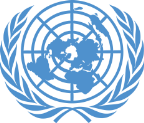 Learning Activity 3.4.4
Definition of SEA
Sexual exploitation: actual or attempted abuse of a person’s vulnerability, differential power or trust for sexual purposes, including profiting monetarily, socially or politically from the exploitation
Sexual abuse: actual or threatened physical intrusion of a sexual nature, by force or under unequal or coercive conditions
Sexual exploitation and abuse constitute Category I serious misconduct
UN Core Pre-Deployment Training Materials 2017